Государственное автономное профессиональное образовательное учреждение Московской области                         «Межрегиональный центр компетенций – Техникум имени С.П. Королева»
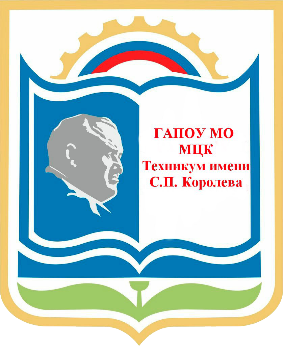 РУМОв системе СПО укрупненных групп профессий, специальностей 
08.00.00 Техника и технологии строительства
23.01.2019
Автор: Председатель-В.В. Ласкин
1
Состав РУМО 08.00.00 "Техника и технологии строительства"
2018 год-10 человек

3 замены:

Купцова Е.Б.-Чурсанова Н.И.
Воронкова Н.Е.-Олимпир Н.В
Сойнова Л.Ю.-Сафарян Т.В.
2019 год-11 человек



по заявлению принят 1 человек Тарасевич В.В.
23.01.2019
2
План работы на июнь-декабрь 2018 года, утвержден от 29 июня 2018 года
План работы ФУМО 
на 2018 года, утвержден « 15» января 2018 г.
Председатель-Н.В. Ильина
23.01.2019
3
23.01.2019
4
23.01.2019
5
Экспертиза программ в рамках приоритетного проекта Министерства образования МО "Путёвка в жизнь школьникам Подмосковья - получение профессии вместе с аттестатом"
23.01.2019
6
23.01.2019
7
23.01.2019
8
23.01.2019
9
23.01.2019
10
23.01.2019
11
План работы на 2019 год утвержден 10 января 2019 года
23.01.2019
12
Точки роста
23.01.2019
13
23.01.2019
14
23.01.2019
15
Разработка программ профессионального обучения  с применением  инновационных образовательных технологий для инвалидов и лиц с ОВЗ в рамках приоритетного проекта «Внедрение инклюзивного профессионального образования инвалидов и ЛОВЗ в Московской области на  2016-2020 гг.»
23.01.2019
16
БЛАГОДАРИМ ЗА ВНИМАНИЕ!
23.01.2019
17